Игровыеобучающиеситуации
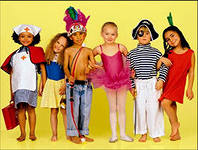 подготовила:
педагог-психолог МБОУ «ДОУ №40»
Иванькова 
Наталия Александровна
Игровые обучающие ситуации – форма совместной образовательной деятельности.
Психологическое требование: Игровая ситуация должна создавать ребенку возможность принятия на себя роли действующего в ней персонажа.
Существуют четыре вида игровыхобучающих ситуаций:
ситуации-иллюстрации
ситуации-иллюстрации, чаще всего используют в младшей группе. Педагог разыгрывает простые сценки из жизни детей. Рекомендуется использовать иллюстрации, кукольный театр, игрушки.
ситуации-упражнения
со средней группы, параллельно с использованием ситуаций-иллюстраций предлагаются игровые ситуации-упражнения. Дети тренируются в выполнении отдельных игровых действий и связывании их в сюжет; учатся регулировать взаимоотношения со сверстниками в рамках игрового взаимодействия.
ситуации партнерского взаимодействия (ситуации-проблемы)
участие детей в ситуациях партнерского взаимодействия (ситуациях-проблемах), где дети усваивают основные социальные отношения, своего поведения в мире людей. Где ребенок находит выход своим чувствам и переживаниям, учится осознавать и принимать их.
ситуации-оценки
в старшей группе начинают использоваться ситуации-оценки, оценки со стороны самих детей. В этом случае игровая проблема уже решена, но от взрослого требуется помочь ребенку проанализировать и обосновать принятое решение, оценить его.
Принципы
методические требования к организации ИГРОВОЙ ОБУЧАЮЩЕЙ СИТУАЦИИ:(ИОС)
ПРИМЕРЫ ИГРОВЫХ ОБУЧАЮЩИХ СИТУАЦИЙ
Детям приходит письмо от Степашки, который жалуется, что не знает, как поступить с грязной скатертью после праздника. Воспитатель с детьми выясняет, что нужно, чтобы постирать, н-р, носовой платок. У каждого из детей есть тазик с водой, мыло. Воспитатель также выясняет, какие действия нужно совершить – смочить, намылить, сполоснуть, развесить на веревочку с помощью прищепок. Все действия со своими платочками дети выполняют под музыку в форме танцевальных упражнений.
ПРИМЕРЫ ИГРОВЫХ ОБУЧАЮЩИХ СИТУАЦИЙ
Проведение занятия в средней группе по развитию речи. Используется игровой персонаж – игрушечный утенок, которого обидели, и теперь он сильно грустит. Детям предлагается рассказать утенку, какой он красивый, хороший.
     Дети по очереди берут утенка, рассматривают его, каждый составляет небольшой рассказ о нем, выделяет то, что ему больше всего понравилось в игрушке. Утенок благодарит каждого ребенка, в конце занятия говорит, что дети ему очень понравились и теперь он грустить не будет.
ПРИМЕРЫ ИГРОВЫХ ОБУЧАЮЩИХ СИТУАЦИЙ
В старшей группе воспитатель, подойдя к группе детей, внезапно достает бумажный фотоаппарат и «фотографирует собравшихся, а затем дарит несколько «Фотографий» с нарисованными смешными рожицами. Дети радостно удивлены.
	- Этот фотоаппарат подарил мне Карлсон, - сообщает воспитатель. – Он уверяет меня, что каждый из вас, если захочет, сможет сделать себе такую игрушку. Да вот мне что-то не очень верится в это…
	- А я смогу! – заявляет Ваня.
	- И я! И я! Сможем! – раздаются детские голоса. Ребятам уже не терпится попробовать свои силы в конструировании фотоаппарата.
ПРИМЕРЫ ИГРОВЫХ ОБУЧАЮЩИХ СИТУАЦИЙ
Воспитатель, развесив на подставках картины о весне, говорит детям: «Ребята, у нас в детском саду открывается маленькая картинная галерея, и вам как старшим детям мы предлагаем стать экскурсоводами и вечером, когда придут дети средней группы, им нужно понятно рассказать, что нарисовано на картинах». 
Дети начинают обсуждать, что, в какой последовательности можно рассказать о той или иной картине. Несколько детей проводят экскурсию со сверстниками, которые не только слушают, но и активно помогают «экскурсоводу» в составлении рассказа.
Вечером пятилетние дети с удовольствием слушают рассказ хозяев, которые демонстрируют картинную галерею.
СПАСИБОЗАВНИМАНИЕ